Year 5/6 - PE - Netball
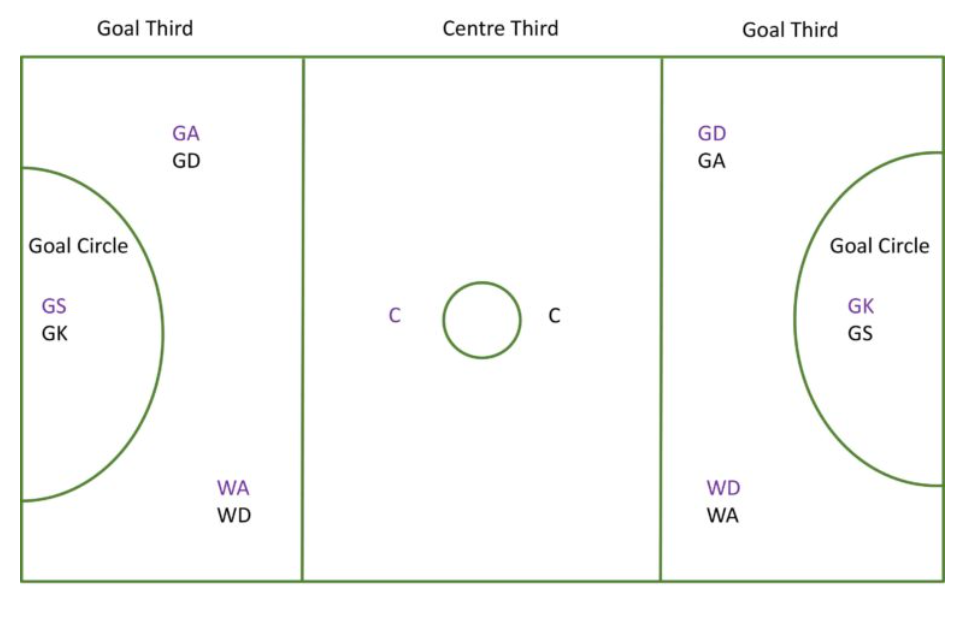 Stacey Francis-Bayman, is a former England netball international. She was a member of the England teams that won bronze medals at the 2010 Commonwealth Games and at the 2011 and 2015 Netball World Cups. At club level she has played for both Team Bath and Yorkshire Jets in the Netball Superleague, for Canterbury Tactix in the ANZ Championship and for West Coast Fever in Suncorp Super Netball.
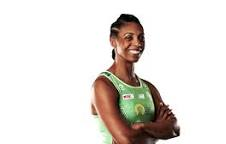 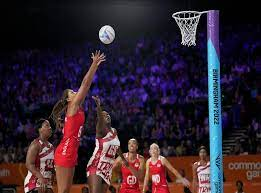 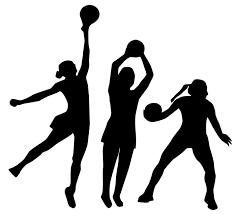 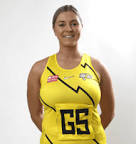 Eleanor 'Ellie' Cardwell is an English international netball player. She plays in goal attack and goal shooter for England, and at the club level represents Manchester Thunder in the Netball Superleague. Cardwell was born in Blackpool, joining Blackpool Netball Club at the age of 10.